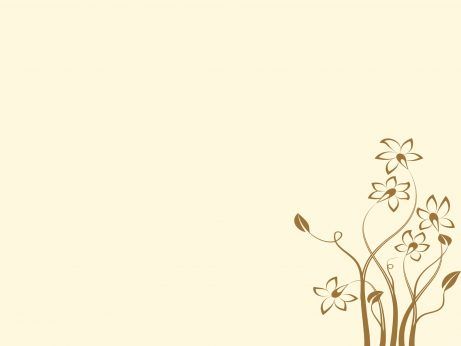 TRƯỜNG MẦM NON 17
HÌNH ẢNH HOẠT ĐỘNG GIÁO DỤC
NĂM HỌC 2020 – 2021
HOẠT ĐỘNG KHÁM PHÁ: SỰ KÌ DIỆU CỦA NAM CHÂM.
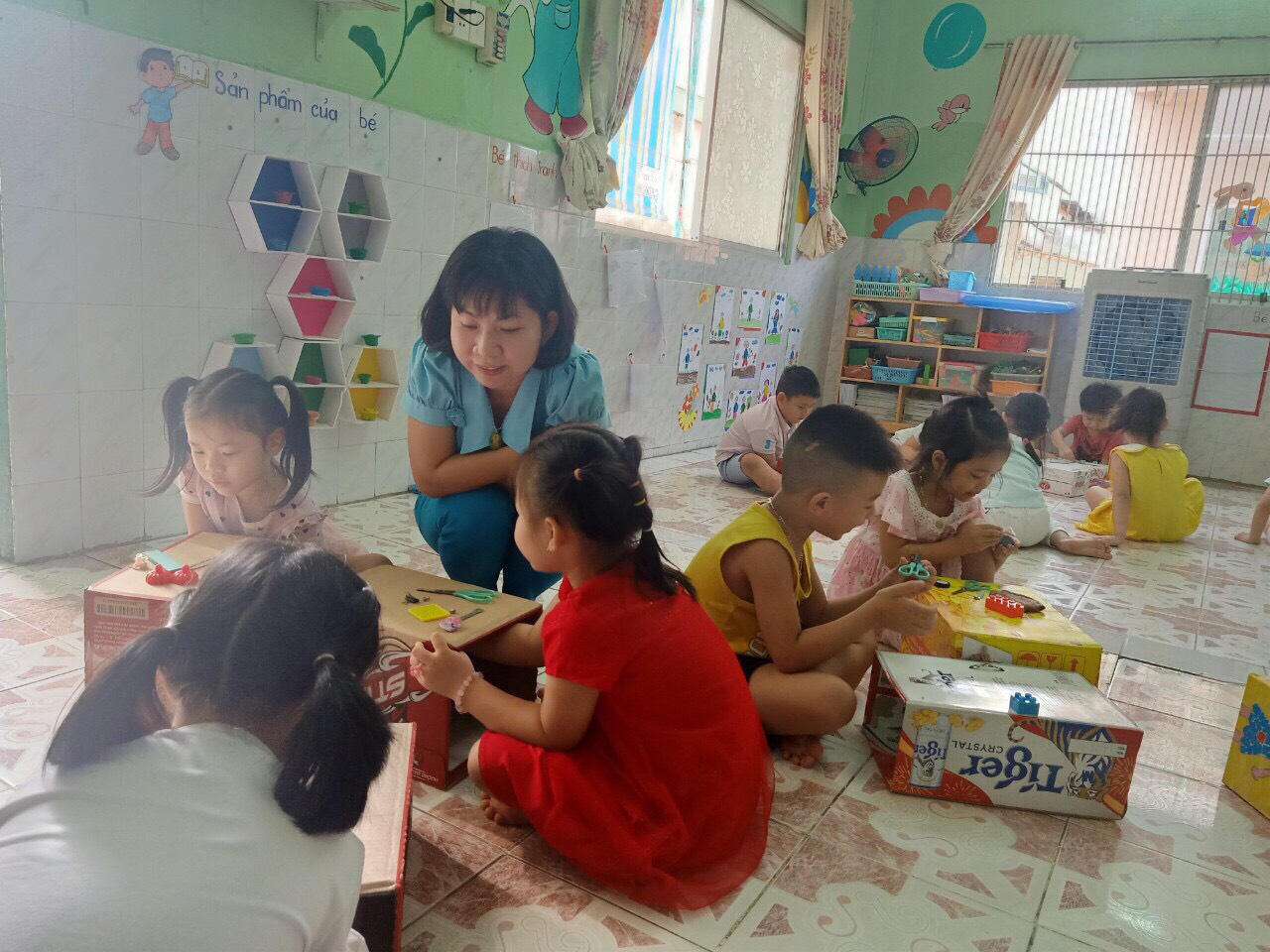 Các cháu thử nghiệm nam châm di chuyển đồ vật qua ngăn cách bìa hộp catton.
Hoạt động: CHẮP GHÉP LÁ CÂY THÀNH CÁC CON VẬT SỐNG DƯỚI NƯỚC.
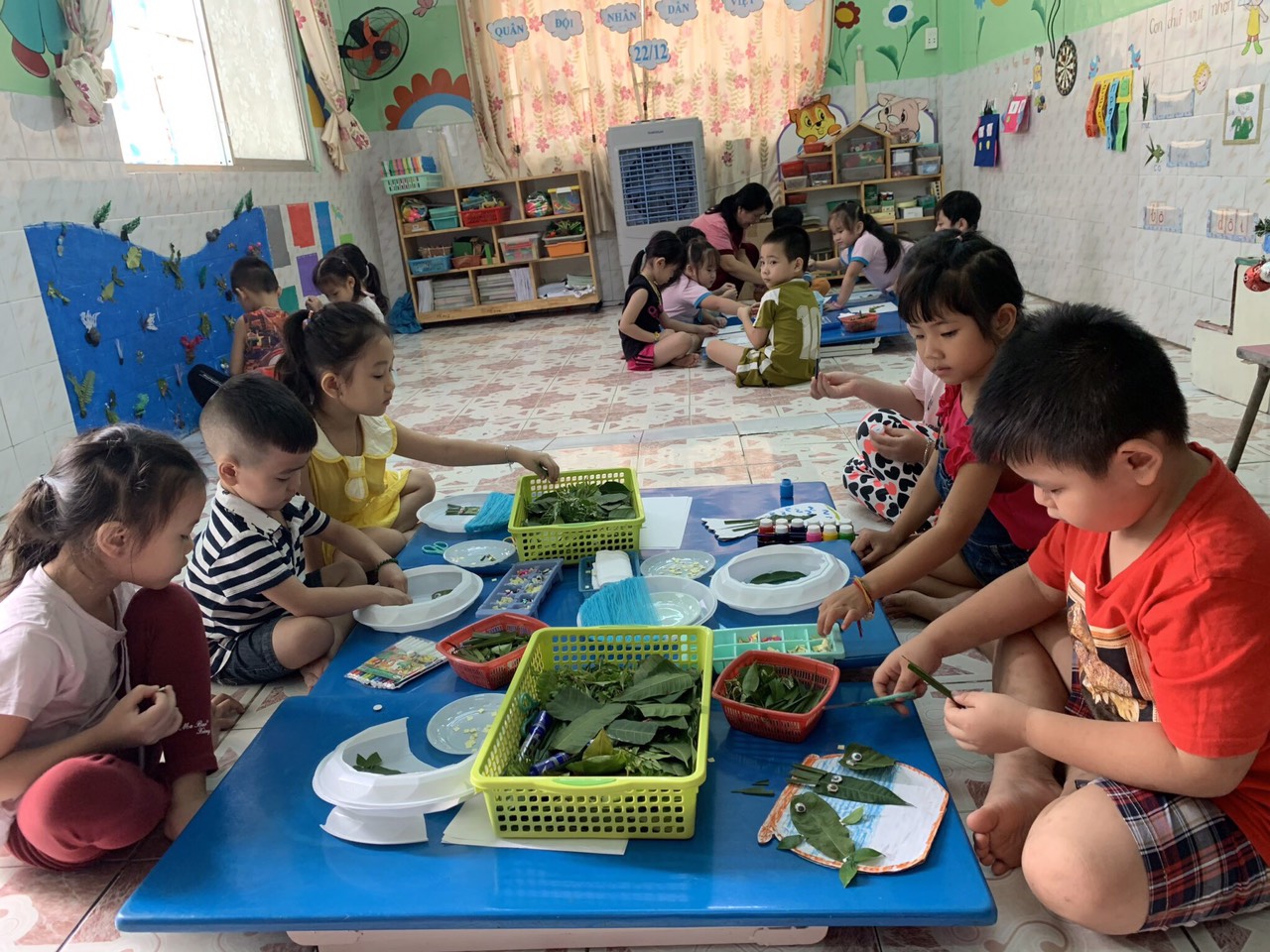 Trẻ ghép các lá cây tạo hình con vật.
Hoạt động Giáo dục giới tính
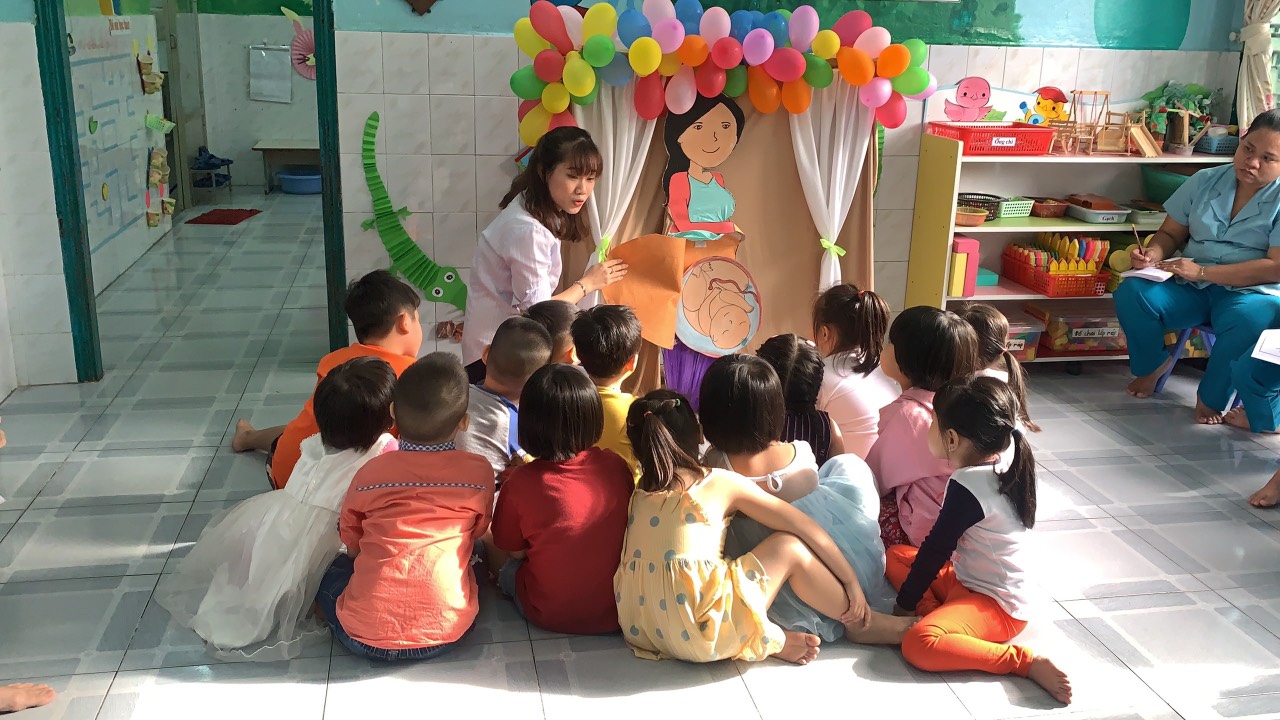 Trẻ lắng nghe cô kể: Mẹ ơi con được sinh ra và lớn lên như thế nào?